CAKES TO COMPUTERS


LEO  
THE WORLD’S 
  FIRST  
BUSINESS  COMPUTER
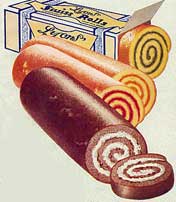 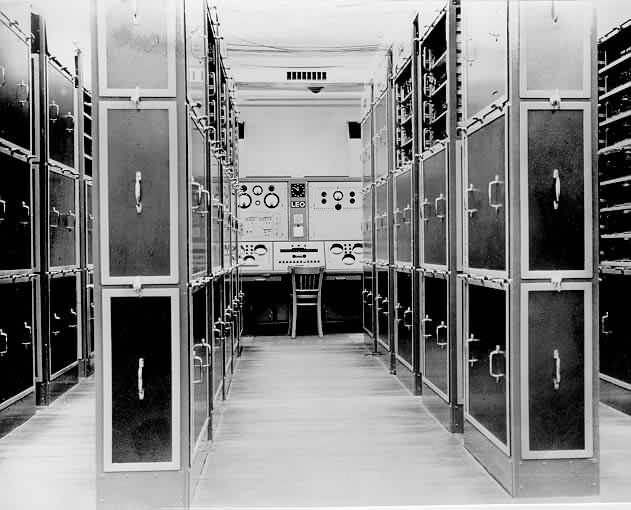 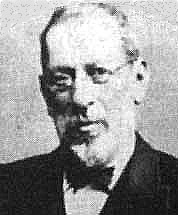 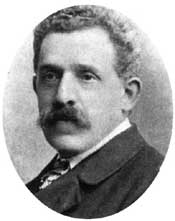 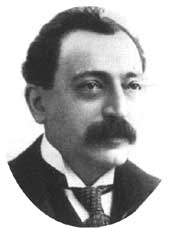 Barnett Salmon             Isidore Gluckstein     Montague Gluckstein
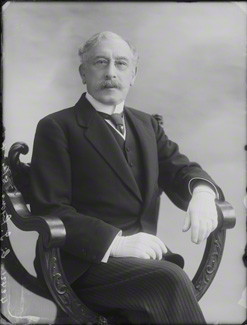 Joseph Lyons
1887: Queen Victoria’s Golden Jubilee Year
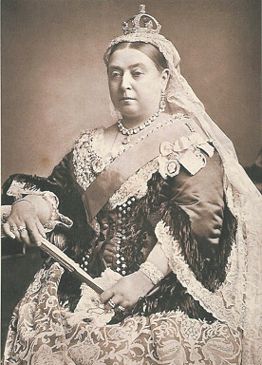 Newcastle Jubilee Exhibition
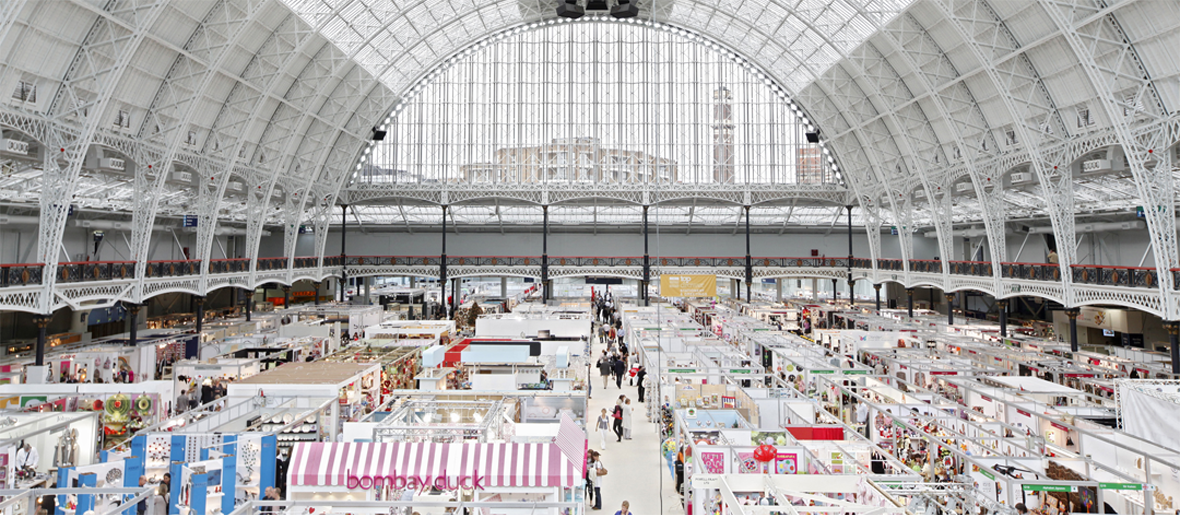 Grand Hall, Olympia
213 Piccadilly, The First Lyons Teashop (1894-1976)
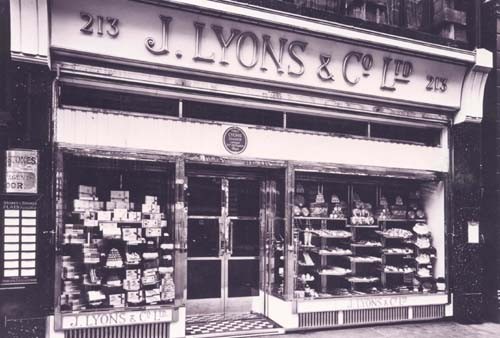 The Trocadero 1896-1965
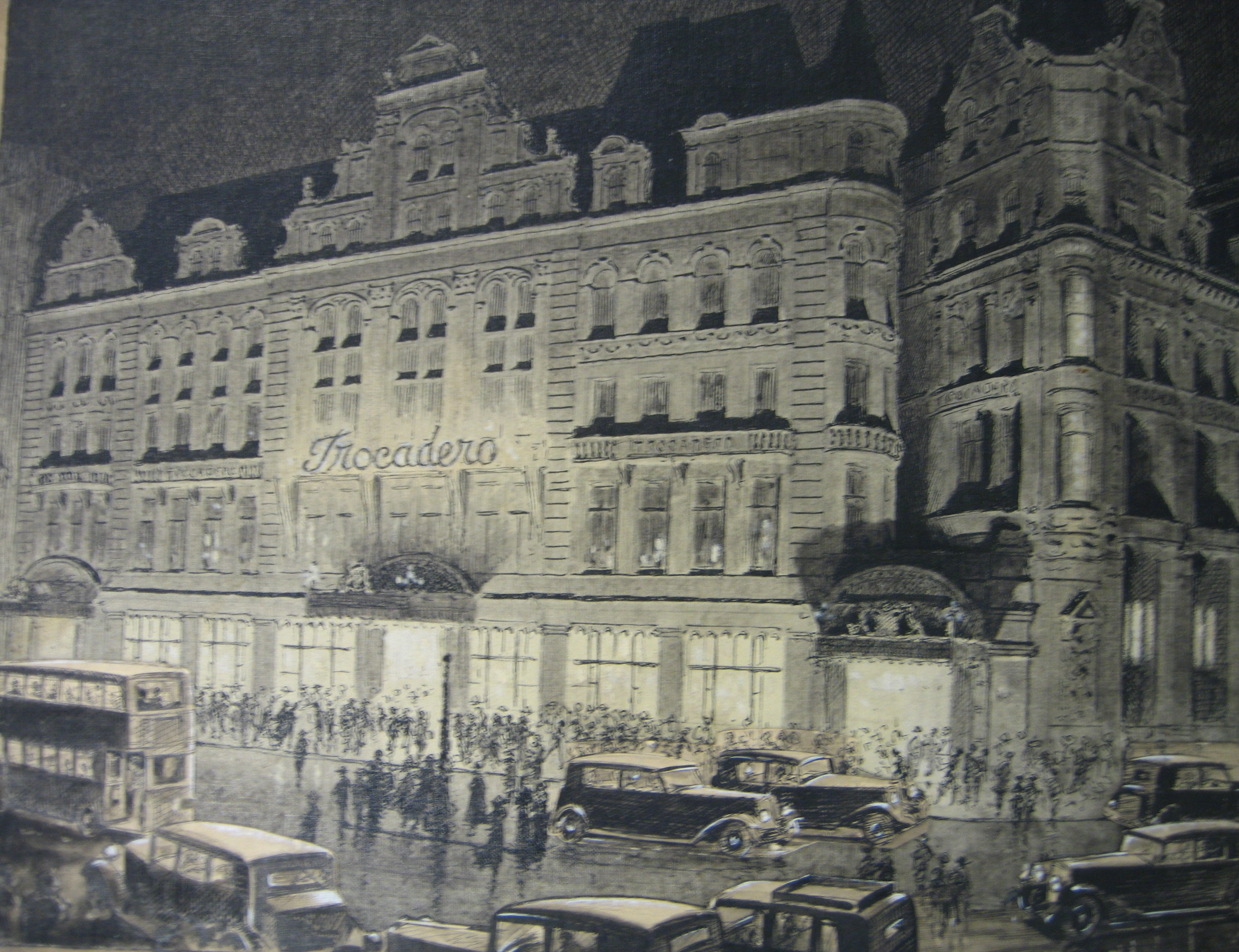 The Lyons Corner Houses
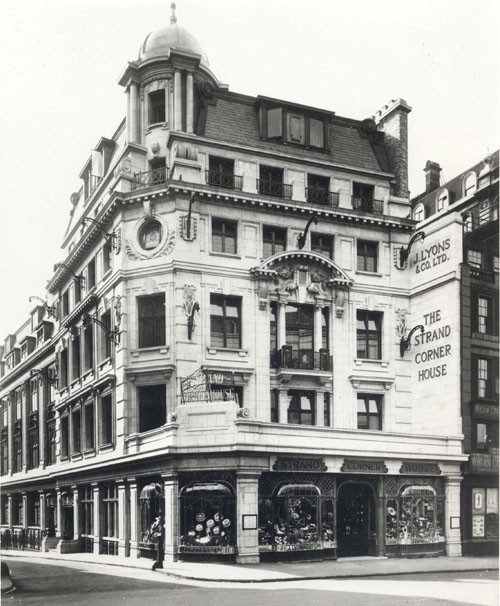 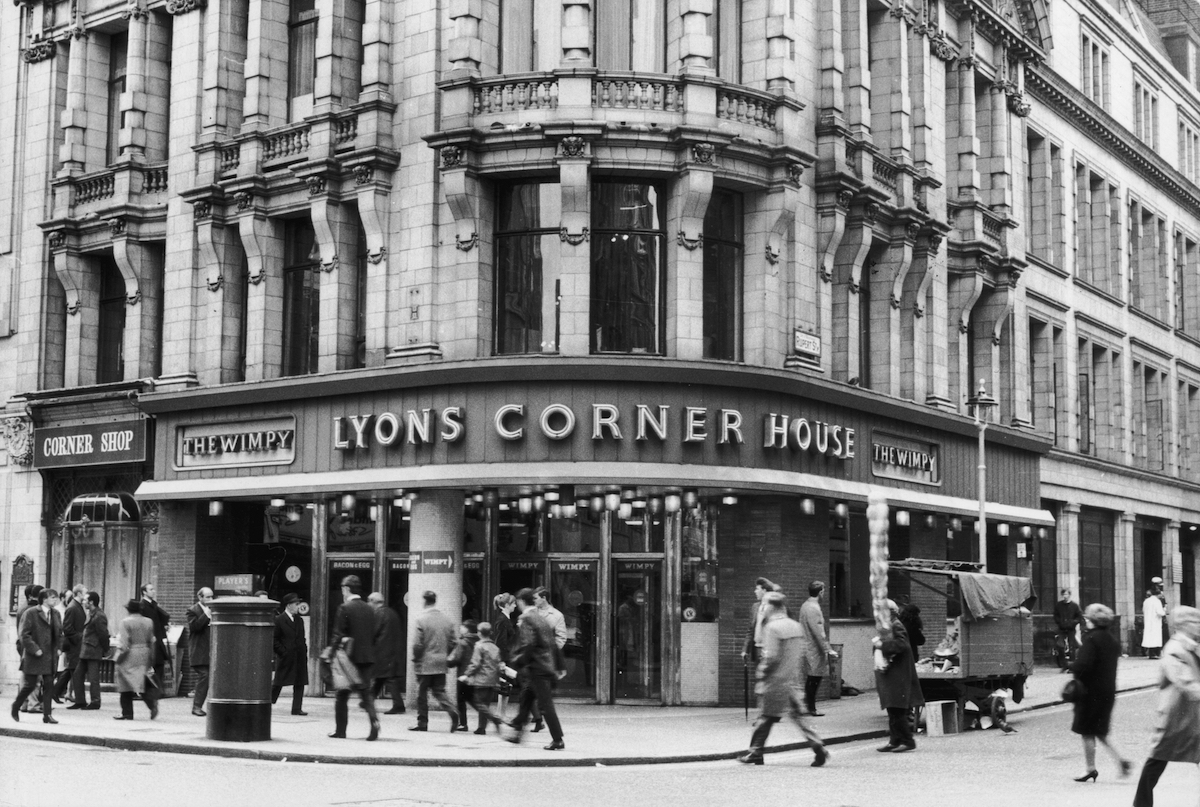 Coventry Street 1909-70                   The Strand 1915-77
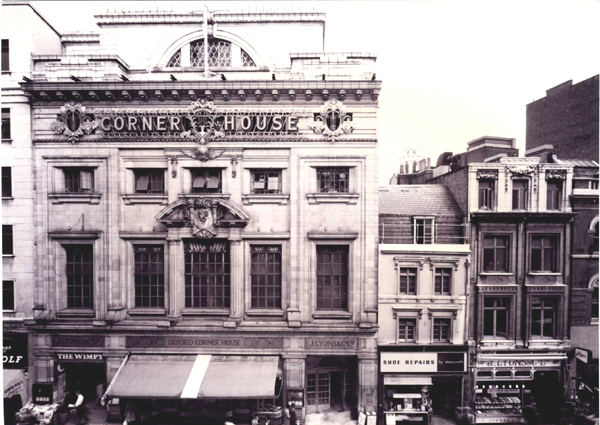 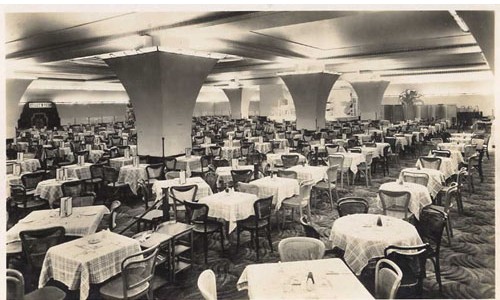 Oxford Street  1928-67                  Marble Arch 1933-77
Nippy Waitresses Preparing Tables
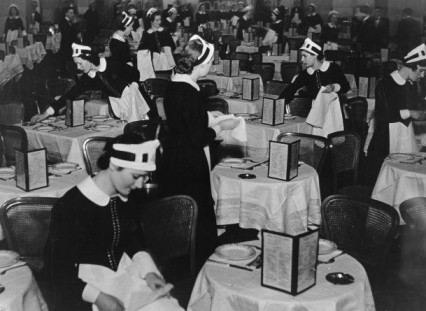 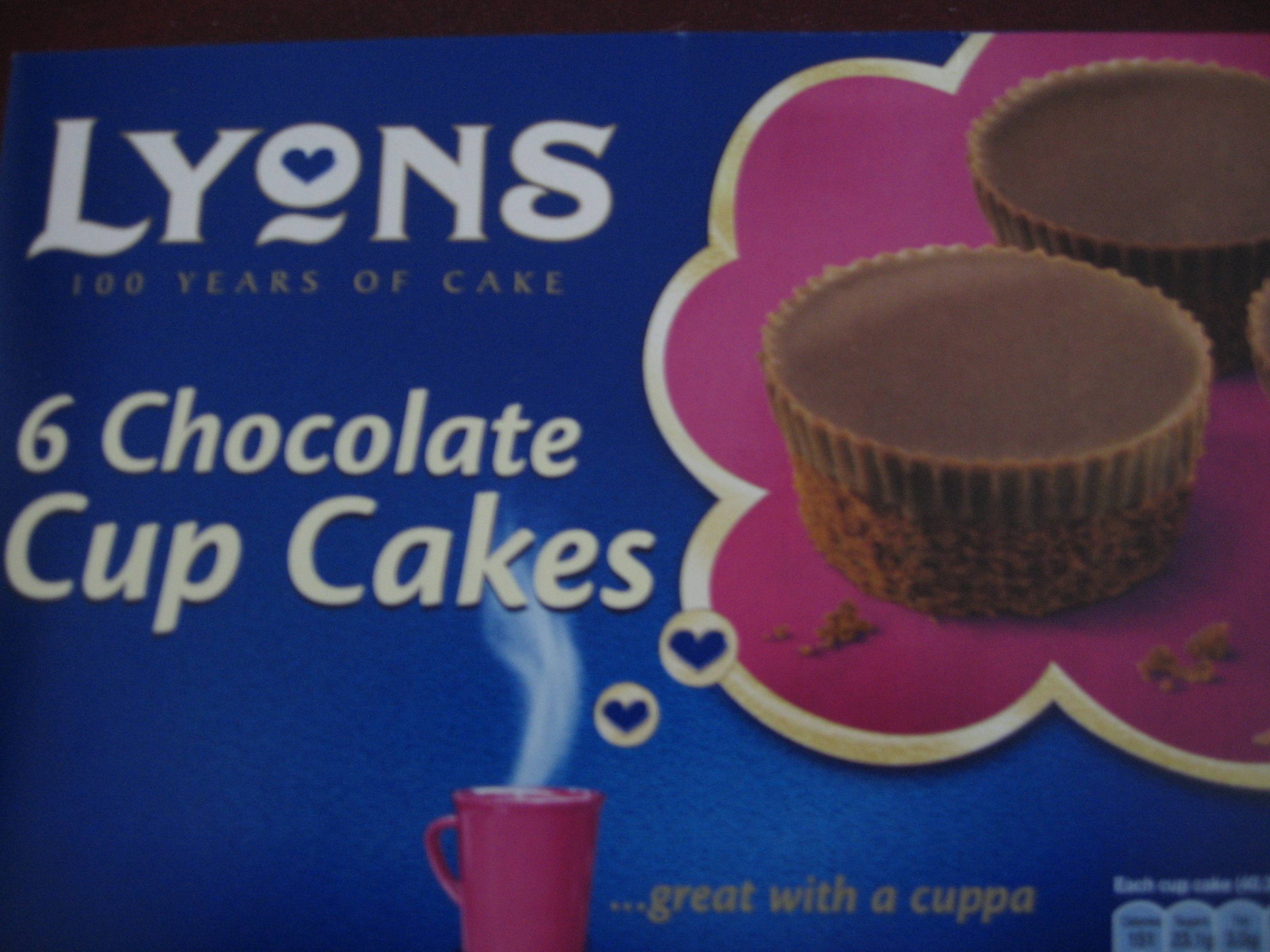 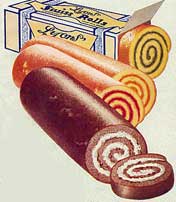 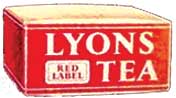 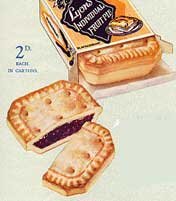 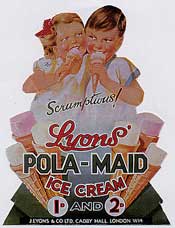 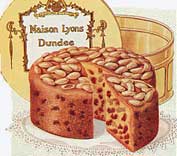 A Royal Garden Party, July 1951
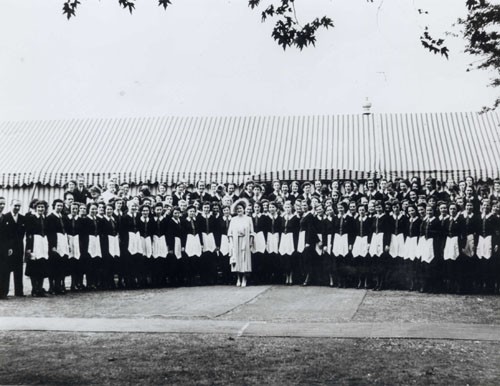 One of the many Royal Garden Parties run by J Lyons & Co
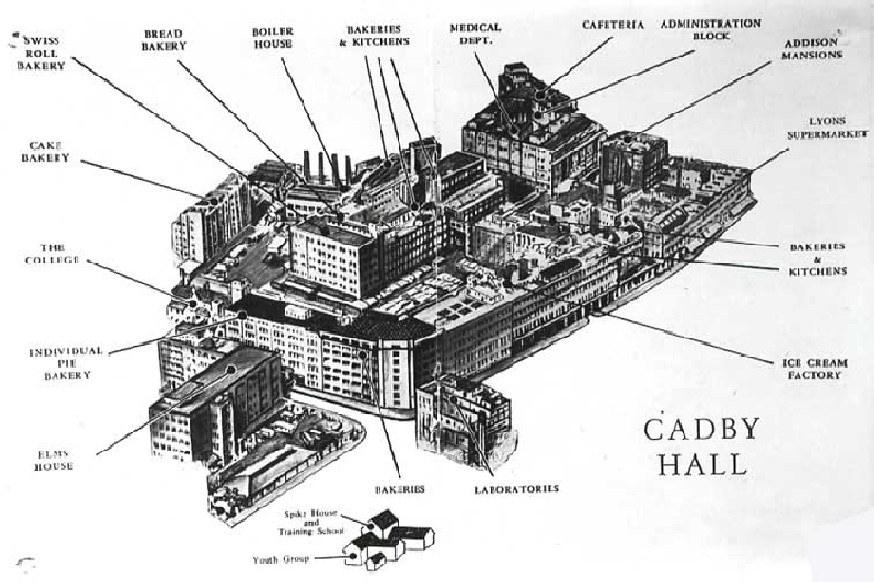 J Lyons & CoA Flair forACHIEVING THE SEEMINGLY IMPOSSIBLE!
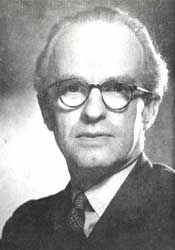 John Simmons
SYSTEMS RESEARCH MANAGER
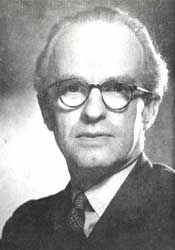 John Simmons
CHIEF COMPTROLLER, J LYONS & CO
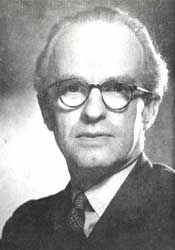 John Simmons
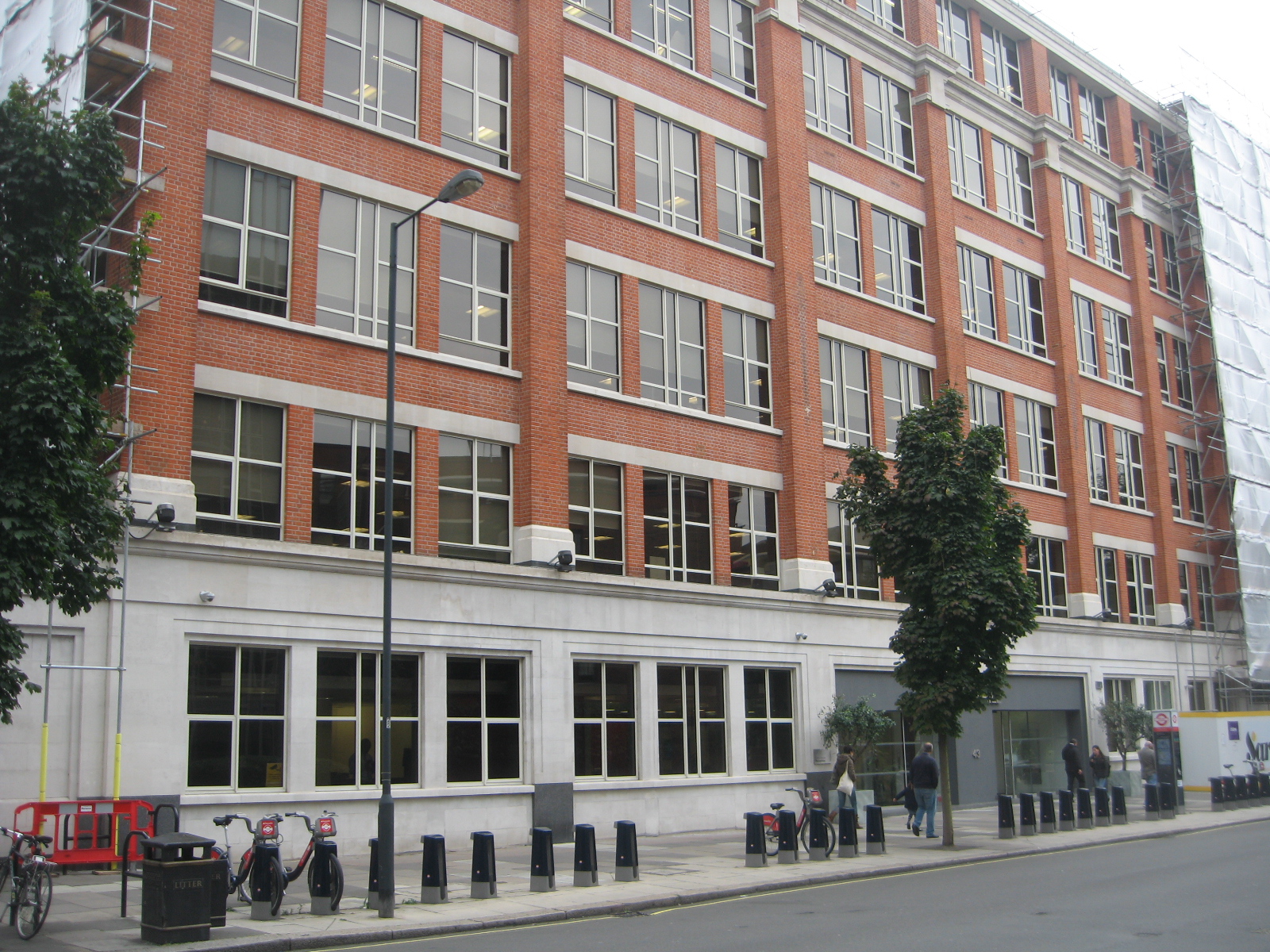 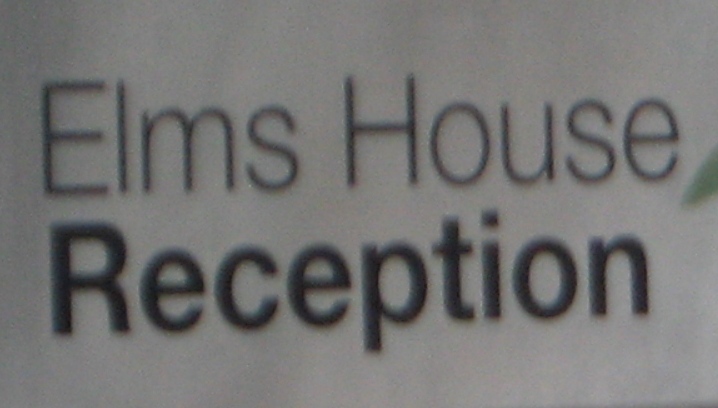 Computer Survey of the USA
T R Thompson
Oliver Standingford
There are those who do not believe in the desirability of introducing anything as esoteric as electronics into business routine.			                                              The Economist
THE CAMBRIDGE PROJECTEDSACElectronic Delay Automatic Storage Calculator
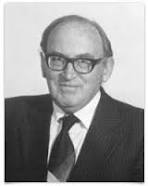 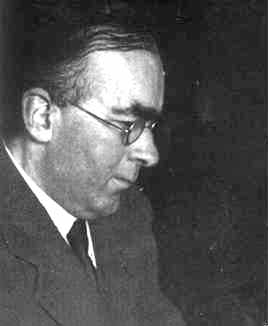 Professor Douglas Hartree	Dr. Maurice Wilkes
THE COMPANY “Can Do”  PRINCIPLE
LYONS                           ELECTRONIC         OFFICE
Advert in Scientific Journal Nature 1948:Wanted: A qualified engineer with experience of television design and ultra high frequency techniques
LEO CHIEF ENGINEER
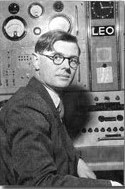 Dr John Pinkerton
LEO PROJECT MANAGEMENT
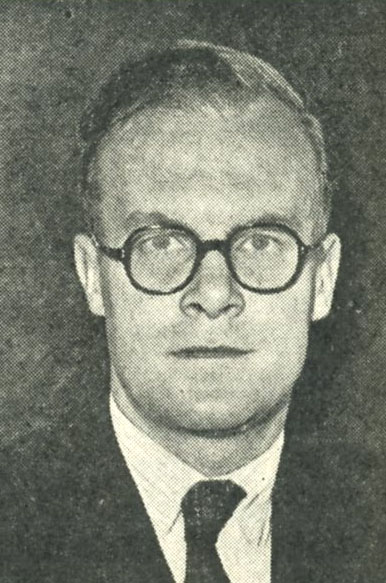 TR Thompson
LEO OPERATIONAL DEVELOPMENT
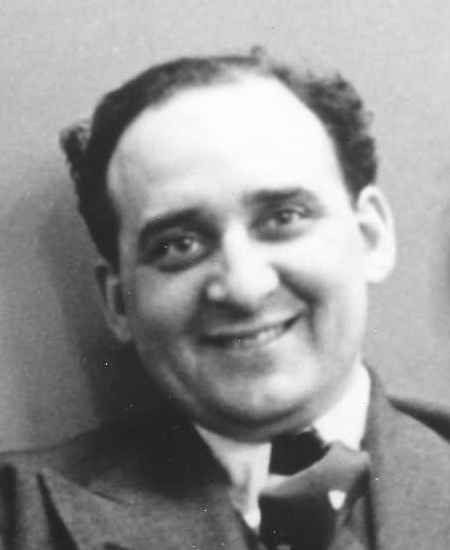 David Caminer
LEO 1 : Cadby Hall, 1951
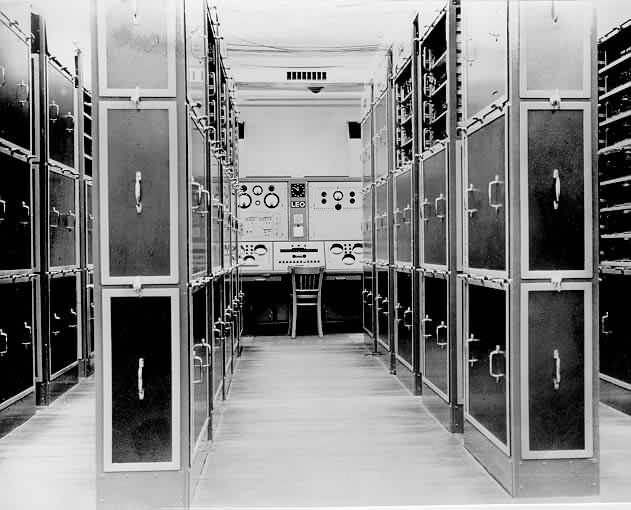 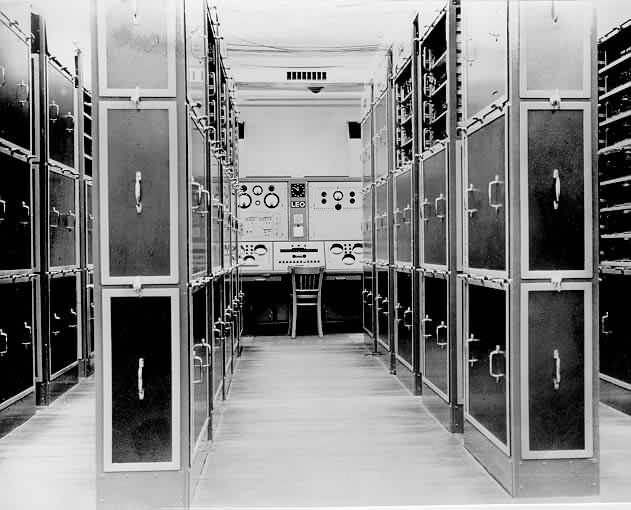 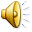 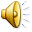 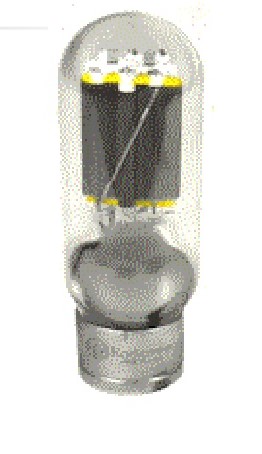 Computer Vacuum Tube
LEO 1 : Cadby Hall, 1951
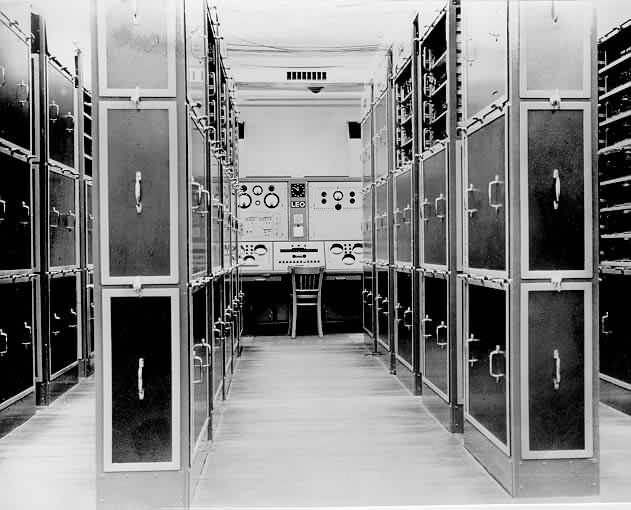 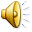 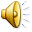 FIRST OPERATIONAL PROGRAM
November 1951

BAKERY VALUATIONS
SECOND OPERATIONAL PROGRAM
December 1953

COMPANY PAY ROLL
BUREAU ACTIVITY                                            INLAND REVENUE: TAX TABLES
MORE   BUREAU ACTIVITIES             INLAND REVENUE: TAX TABLES MET OFFICE: WEATHER FORECASTING
Now for LEO II………
LEO II at Elms House, Cadby  Hall
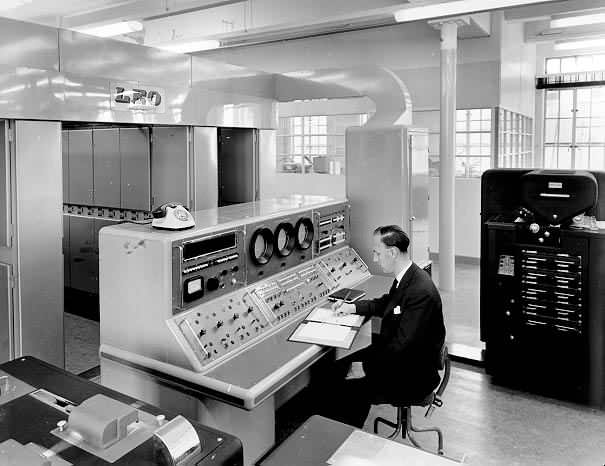 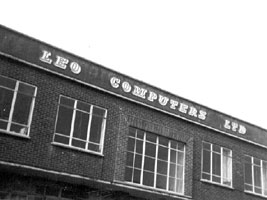 Minerva Road, Acton
Whiteleys Department Store, Bayswater
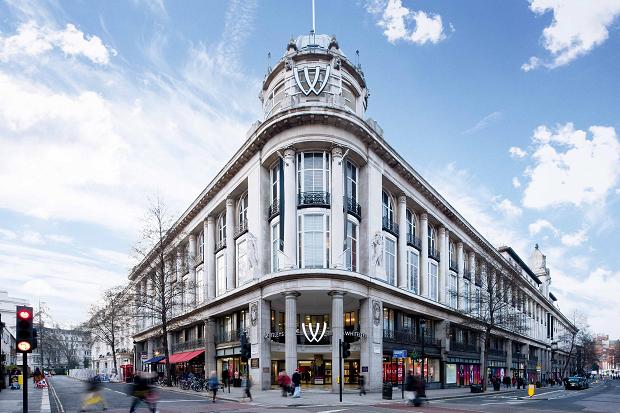 LEO II BUREAU, HARTREE HOUSE
LEO II BUREAU ACTIVITIESPay Rolls forFORD MOTOR CO
LEO II BUREAU ACTIVITIESPay Rolls forFORD MOTOR COKODAK
LEO II BUREAU ACTIVITIESPay Rolls forFORD MOTOR COKODAKTATE & LYLE
Princess Elizabeth visits Cadby Hall,              15th February 1951
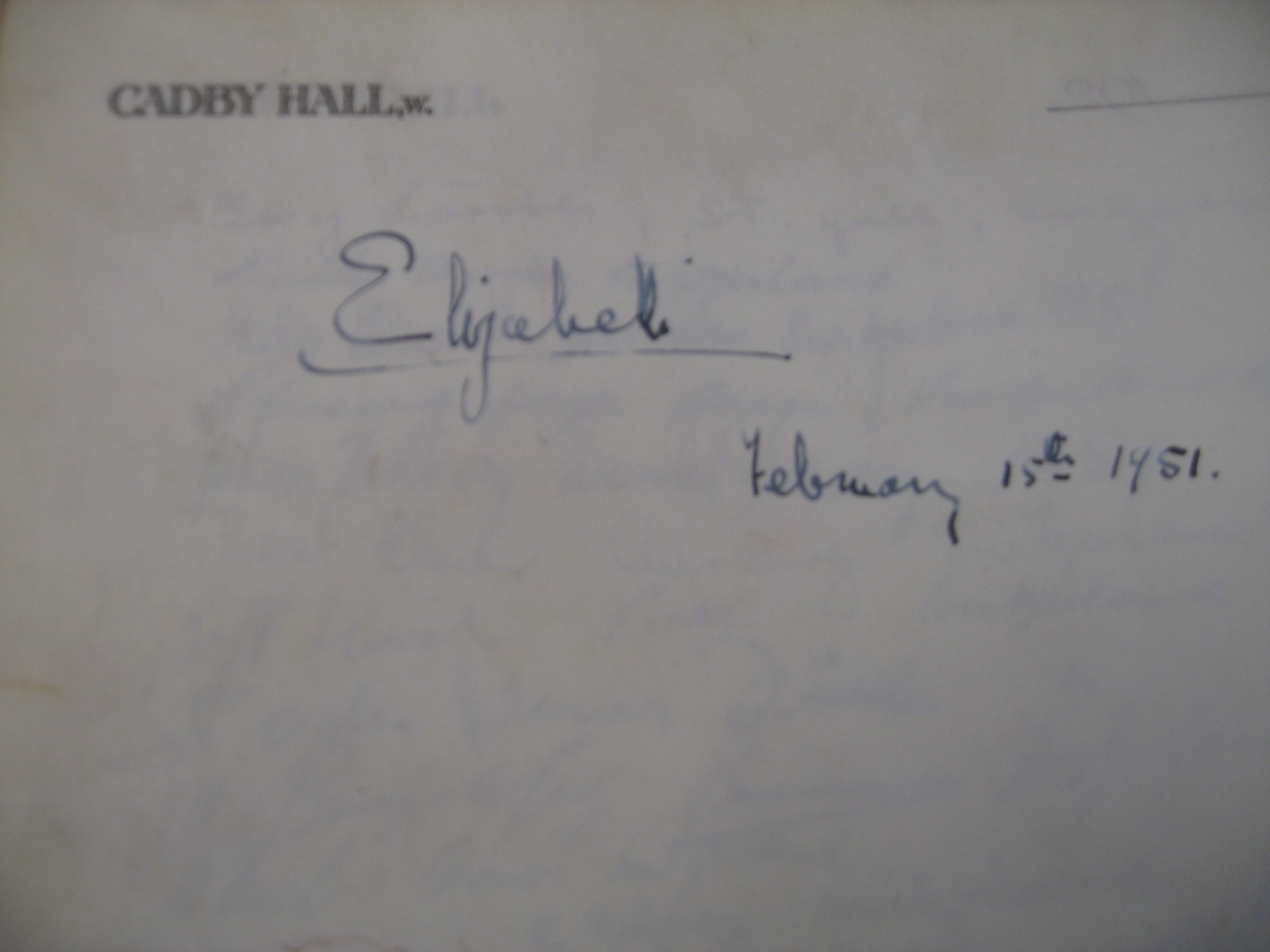 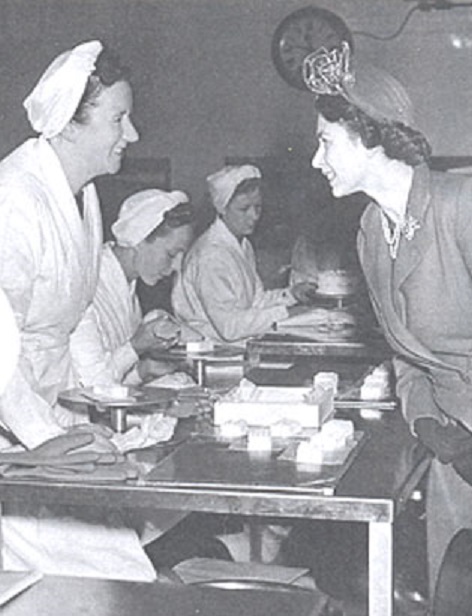 Princess Elizabeth visits Cadby Hall, Bakery Department15th FebruPary 1951
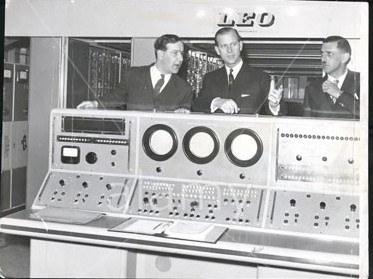 The Duke of Edinburgh visits Leo Computers Ltd,1960
SALES OF LEO II WD & HO WILLS    (2 LEOs)BRITISH OXYGENMINISTRY OF PENSIONS & NATIONAL INSURANCE STANDARD MOTOR CO FORD MOTOR CO  (2 LEOs)ILFORD FILMSSTEWARTS & LLOYDS
LEO III at Elms House, Cadby Hall, 1962
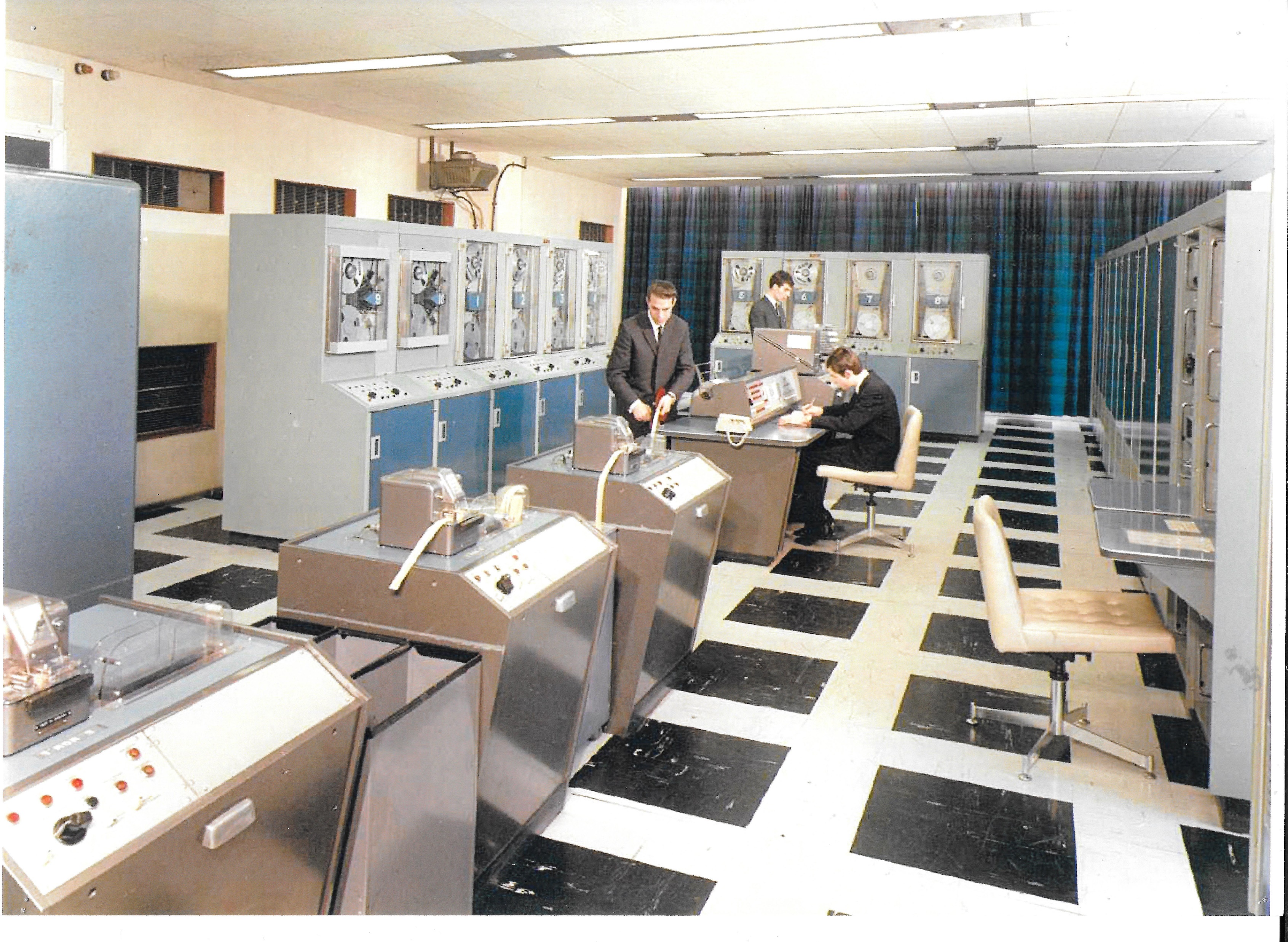 LEO III arrives at the Bureau
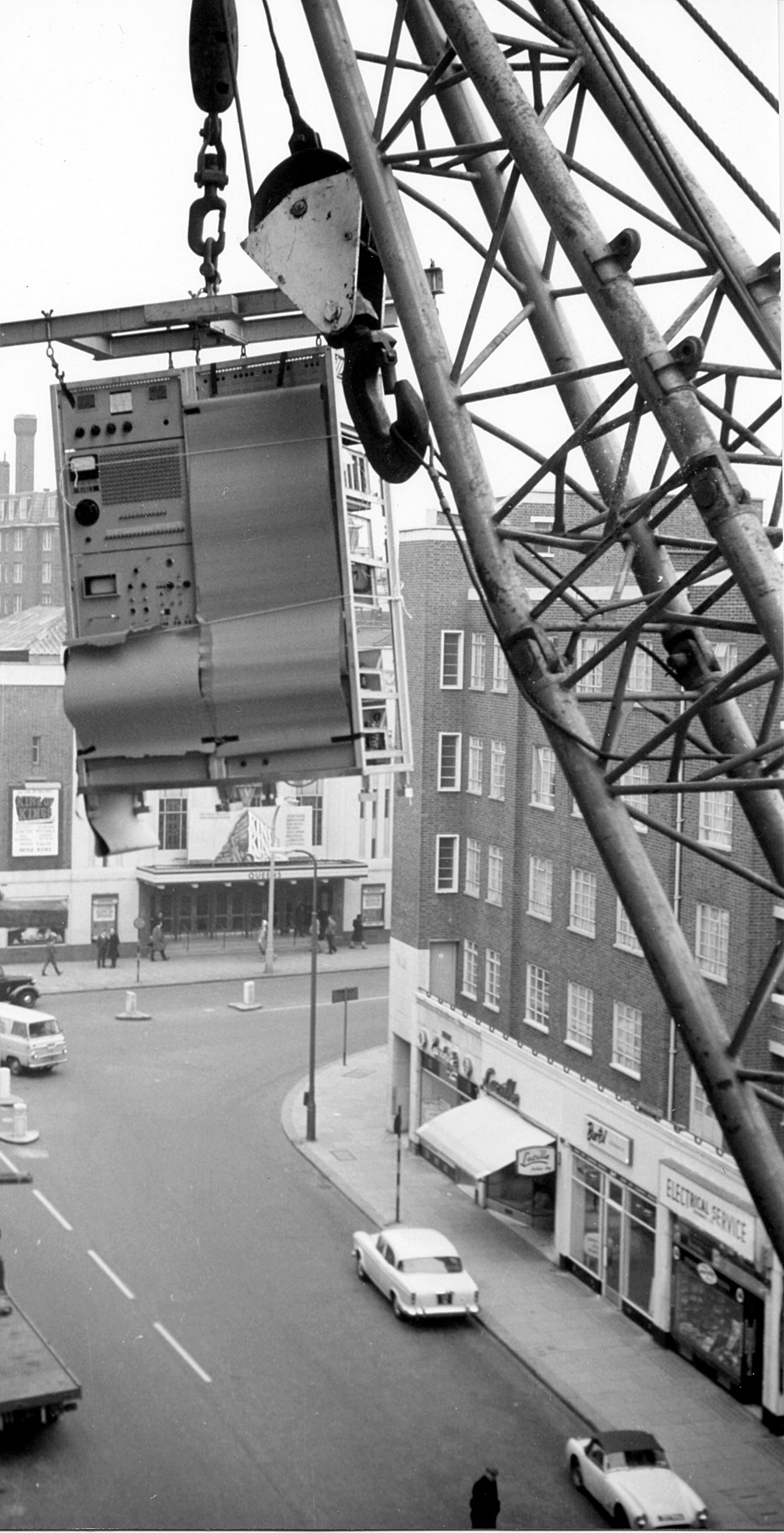 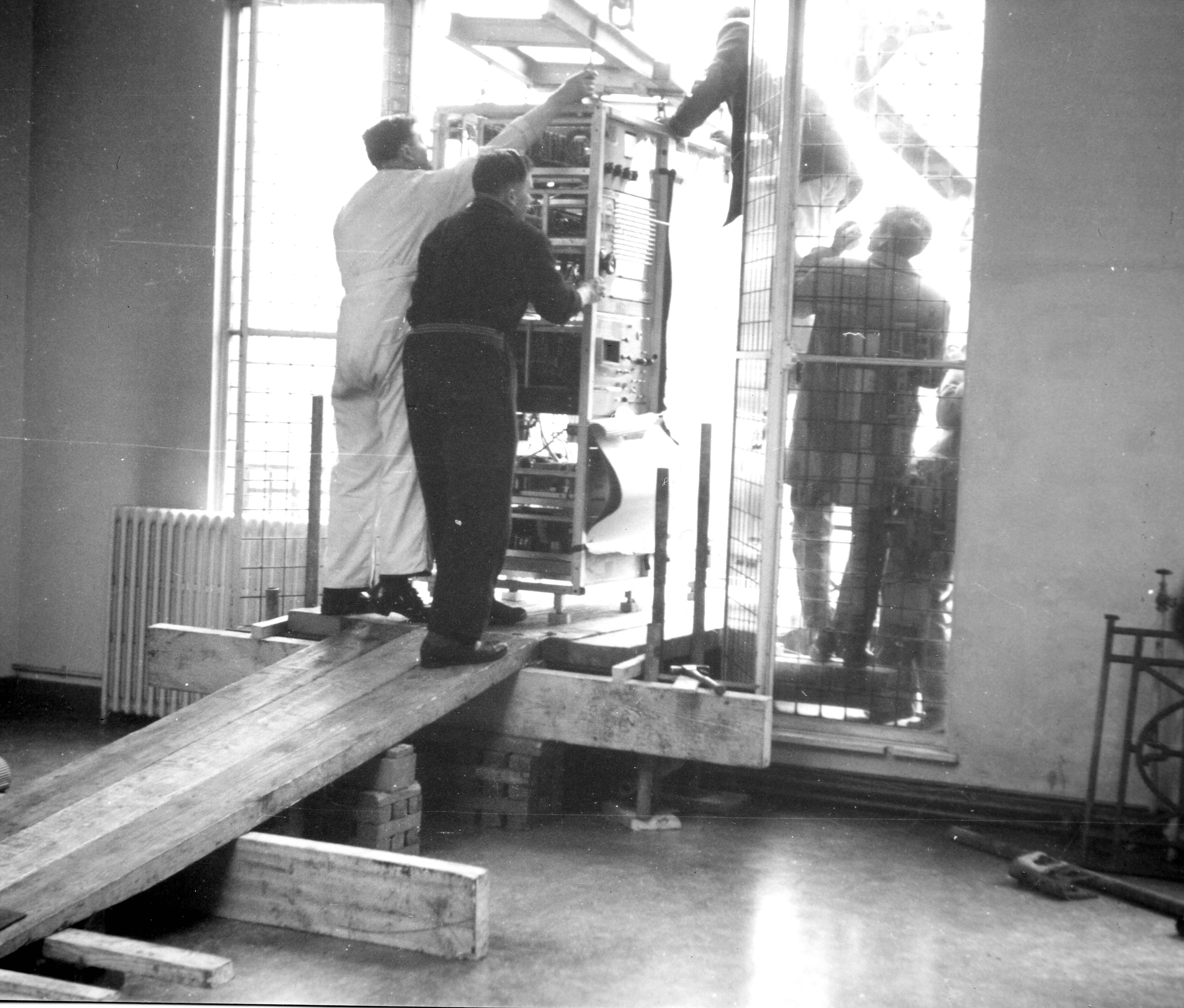 Hartree HouseWhiteleys Department Store,Bayswater
SALES OF LEO III58 LEOs including:DUNLOP RUBBER BRITISH OXYGENSHELL MEX AND BPROYAL BANK OF SCOTLANDCEREBOSHJ HEINZEVER READYKAYSER-BONDORTOTE INVESTORSSOUTH-WESTERN GAS BOARDBOARD OF TRADE INLAND REVENUECUSTOMS AND EXCISE HM DOCKYARDS (4 LEOs)GENERAL POST OFFICE (14 LEOs)
OVERSEAS SALES OF LEO III
SOUTH AFRICA
RAND GOLD MINING
CONSOLIDATED GLASS
OVERSEAS SALES OF LEO III
SOUTH AFRICA
RAND GOLD MINING
CONSOLIDATED GLASS
AUSTRALIA
SHELL GROUP (2 LEOs)
TUBEMAKERS LTD
COLONIAL MUTUAL LIFE
OVERSEAS SALES OF LEO III
SOUTH AFRICA
RAND GOLD MINING
CONSOLIDATED GLASS
AUSTRALIA
SHELL GROUP (2 LEOs)
TUBEMAKERS LTD
COLONIAL MUTUAL LIFE
CZECHOSLOVAKIA
                STATE RAILWAYS
       KLEMENTA STEEL WORKS
        SOCIAL SECURITY OFFICE
COMPETITIONand SETBACKS
1960’S  COMPETITOR MANUFACTURERS
English Electric
EMI
Marconi
Ferranti
Standard Telephones & Cables
Elliott Automation
ICT

IBM
LEO and Industry Mergers: 1963-2002
1954                          LEO Computers Ltd formed
LEO and Industry Mergers: 1963-2002
1954                              LEO Computers Ltd formed
     
           1963          Merger with English Electric =       English Electric LEO Computers
LEO and Industry Mergers: 1963-2002
1954                              LEO Computers Ltd formed
     
           1963          Merger with English Electric =       English Electric LEO Computers 

           1964  Merger with  Marconi Computers =    English Electric LEO Marconi 
                                                                                              Computers
LEO and Industry Mergers: 1963-2002
1954                            LEO Computers Ltd formed
     
                     1963            Merger with English Electric =       English Electric LEO Computers 

             1964   Merger with  Marconi Computers =    English Electric LEO Marconi   
                                                                                                  Computers
            
             1967        Take-over of  Elliott Automation   =      English Electric Computers
LEO and Industry Mergers: 1963-2002
1954                                 LEO Computers Ltd formed
     
                     1963            Merger with English Electric =       English Electric LEO Computers 

             1964   Merger with  Marconi Computers =    English Electric LEO Marconi   
                                                                                                  Computers
            
             1967        Take-over of  Elliott Automation   =      English Electric Computers 
      
             1968    Government-sponsored merger with ICT=         ICL
LEO and Industry Mergers: 1963-2002
1954                               LEO Computers Ltd formed
     
                  1963          Merger with English Electric =       English Electric LEO Computers 

            1964 Merger with  Marconi Computers =    English Electric LEO Marconi   
                                                                                                  Computers
            
            1967      Take-over of  Elliott Automation   =      English Electric Computers 
      
            1968  Government-sponsored merger with ICT=         ICL
                          
            2002       ICL merger into Fujitsu Siemens Computers
CADBY HALL1951: LEO 1 IS BORN1965: LEO 1 RETIRED
LEO AND THE INFORMATION AGE
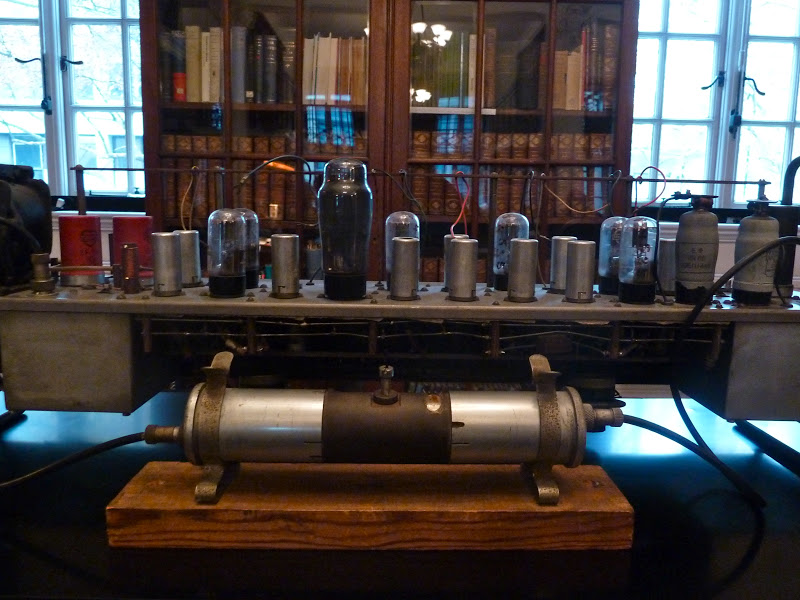 The Remains of LEO 1
END OF AN ERA……..
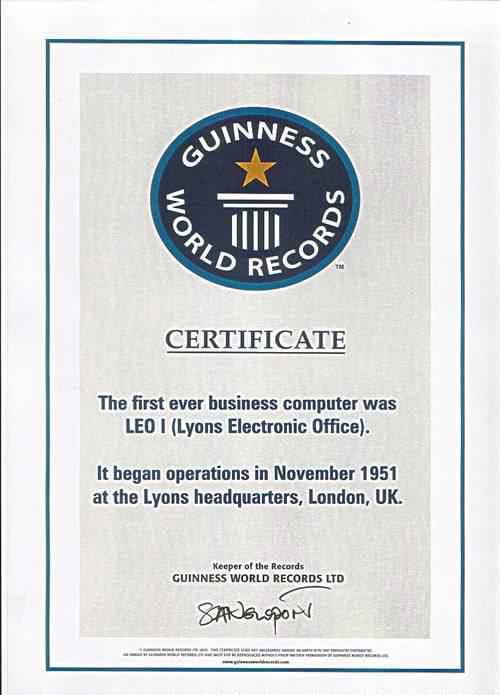 LEO COMPUTERS SOCIETY
Guardian of the History of LEO

http://www.leo-computers.org.uk/
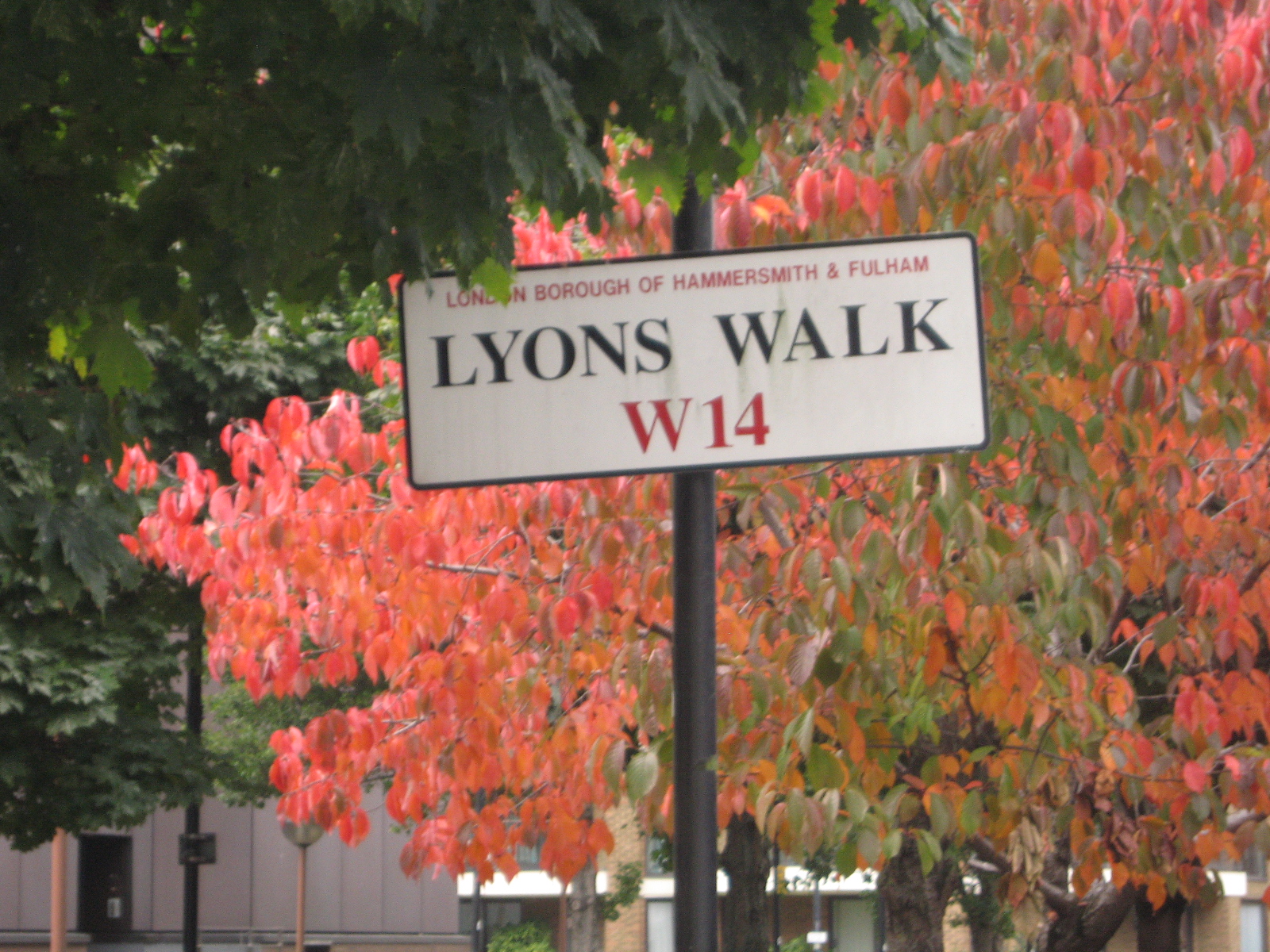 Site for LEO Memorial plaque
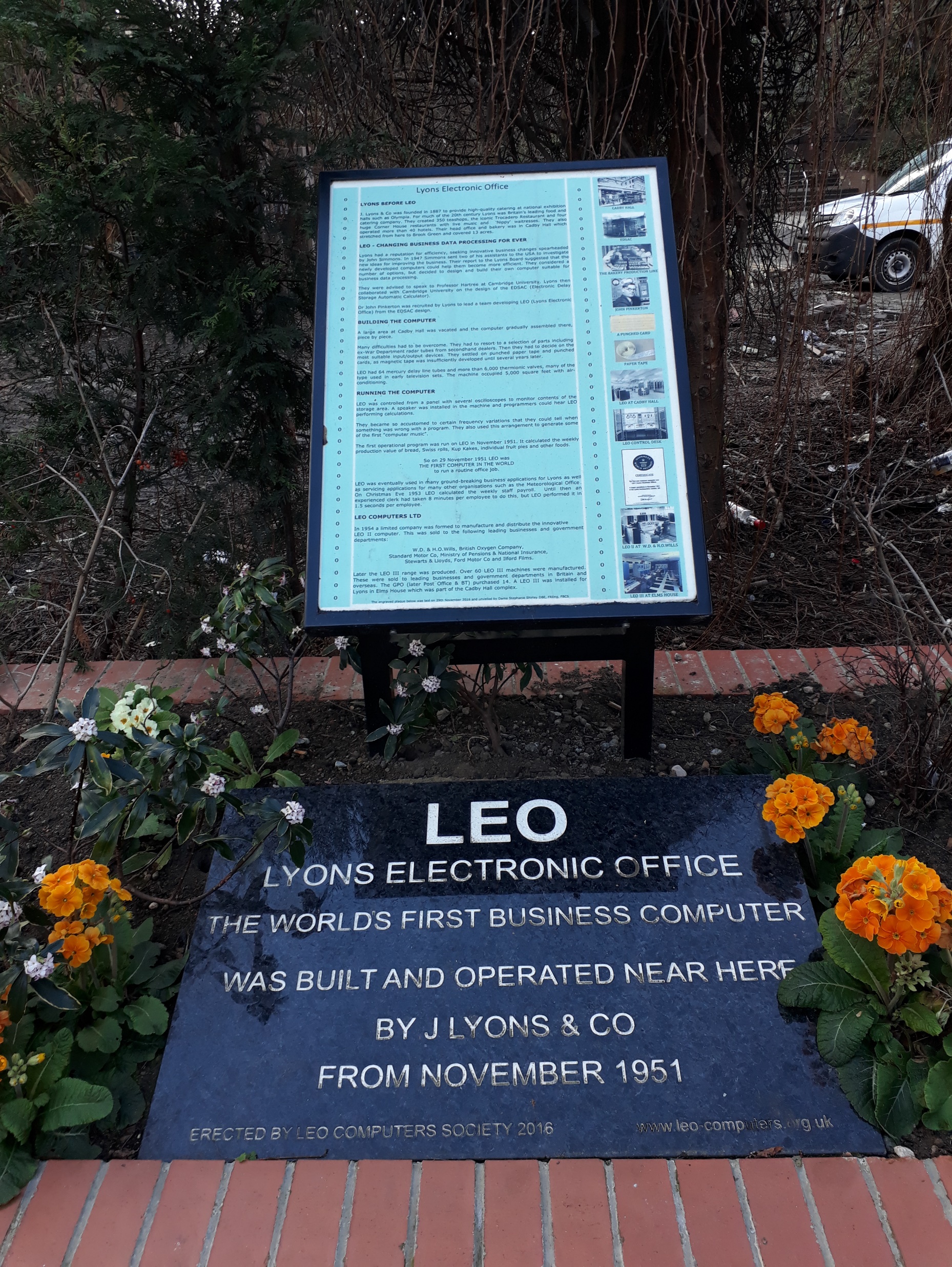 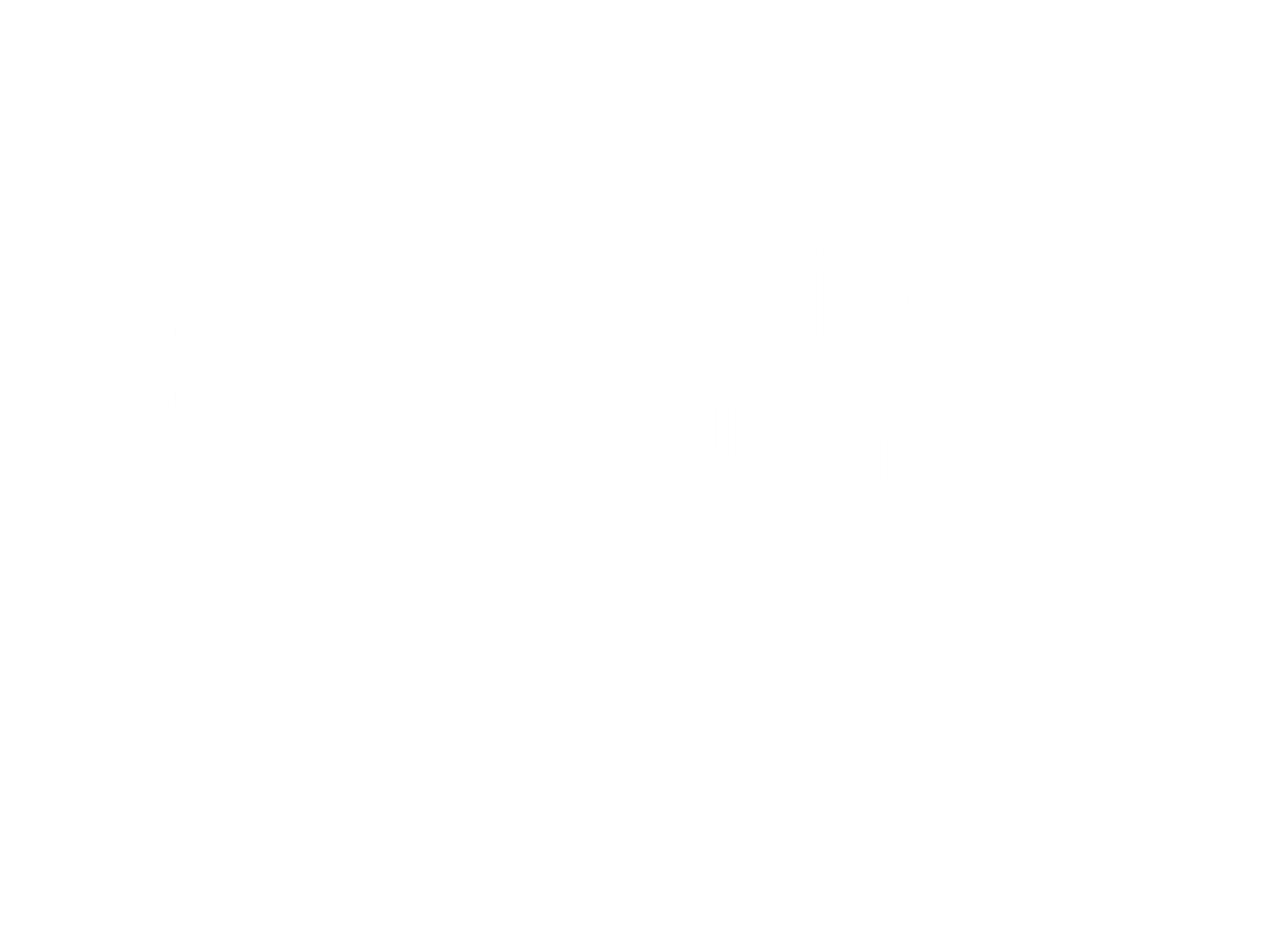 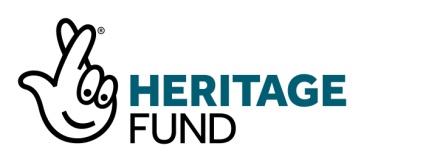 Swiss Rolls, Tea and the Electronic Office
A History of LEO, the World’s First Business Computer

Project Funded by the National Heritage Lottery

Undertaken by LEO Computers Society and Centre for Computing History, Cambridge
LEO 1 Virtual Reality
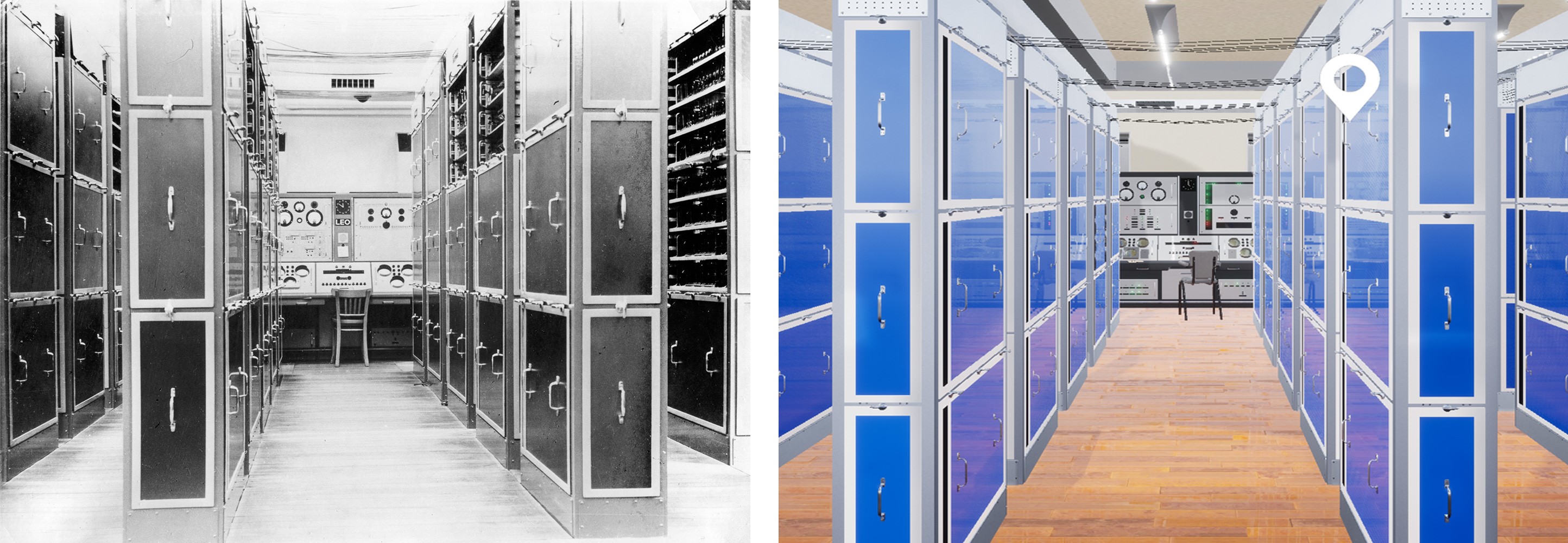 LEO TO THE YOUNGER GENERATIONS
FILM”LEO: The Story of the World’s First Business Computer”
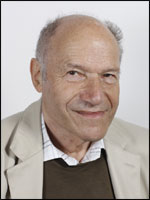 Frank Land, OBE: An Original Programmer
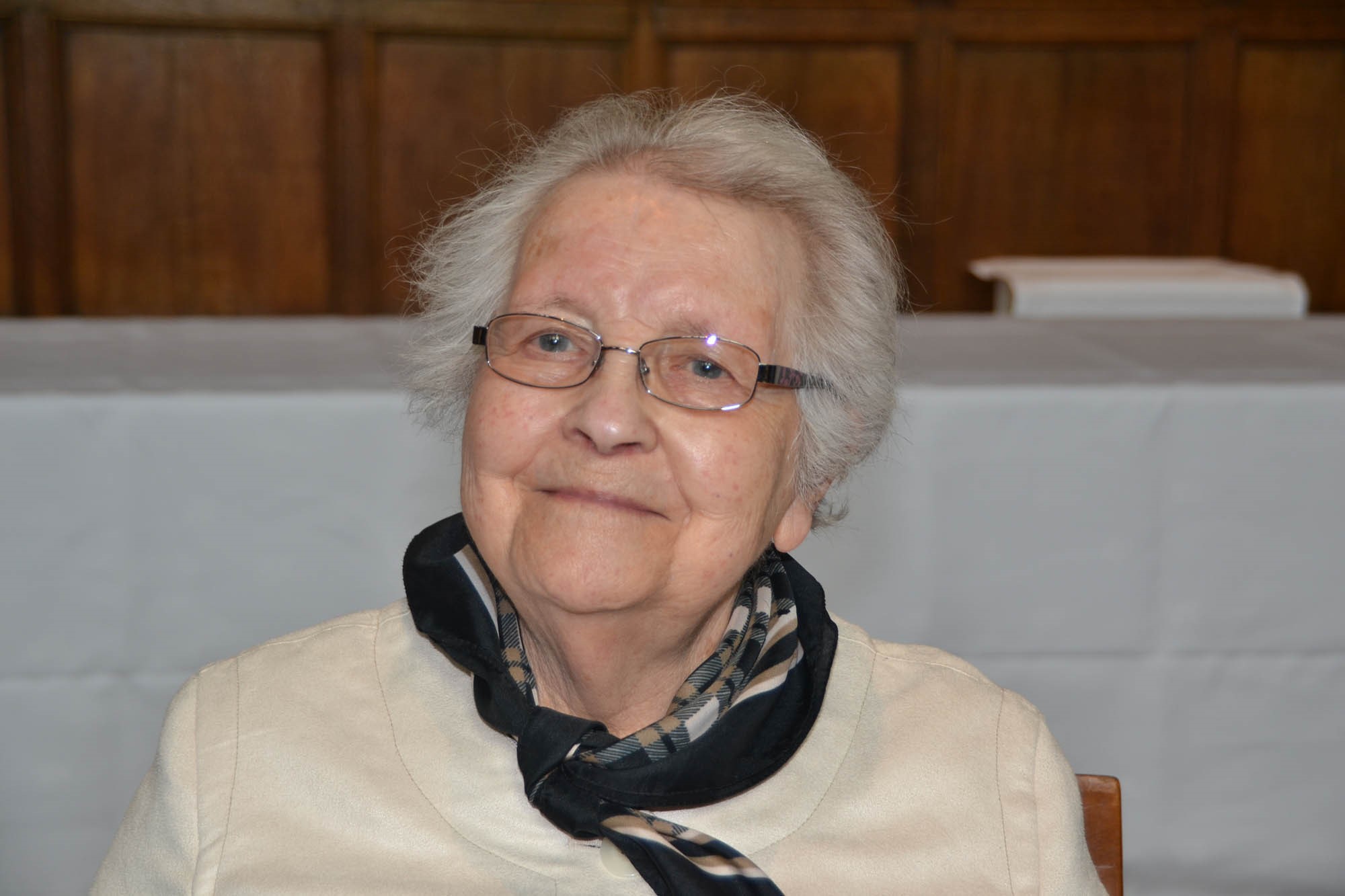 Mary Coombs: 1st Female Programmer
FILM”LEO: The Story of the World’s First Business Computer” Link To Video
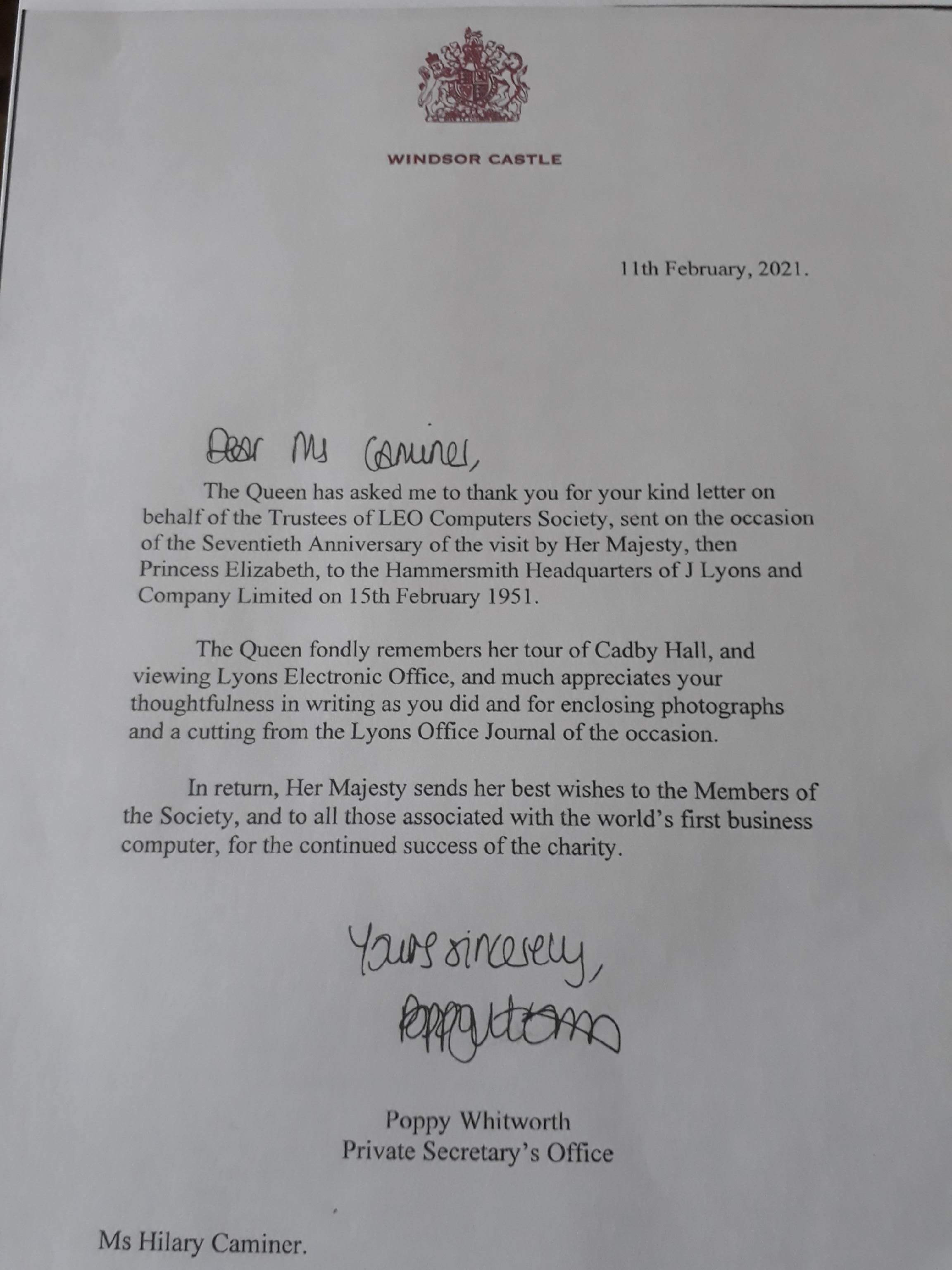 CAKES TO COMPUTERS


LEO  
THE WORLD’S 
  FIRST  
BUSINESS  COMPUTER
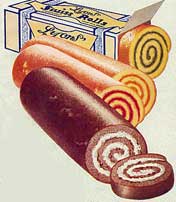 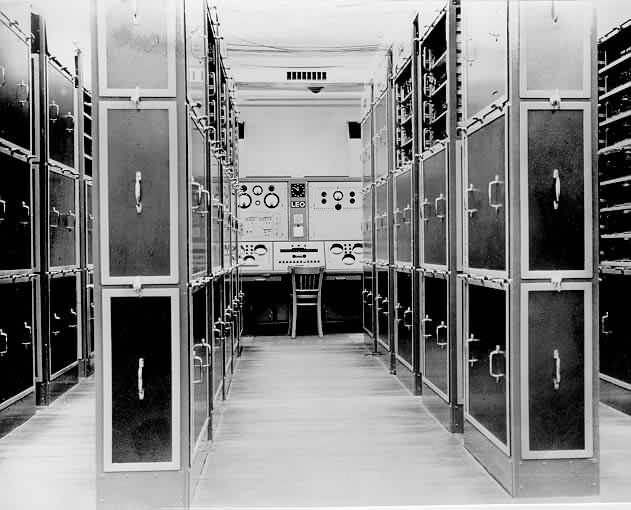 Some LEO Bibliography

           LEO, the First Business Computer
                Peter Bird. 
	    Hasler Publishing, 1994.

          User Driven Innovation
          The world’s first business computer;
                D.T. Caminer and others.
                McGraw Hill, Maidenhead, 1996.

           A Computer Called LEO
                 Georgina Ferry. 
                 Fourth Estate, London, 2003.
                 Paperback edition Harper Perennial, 2005
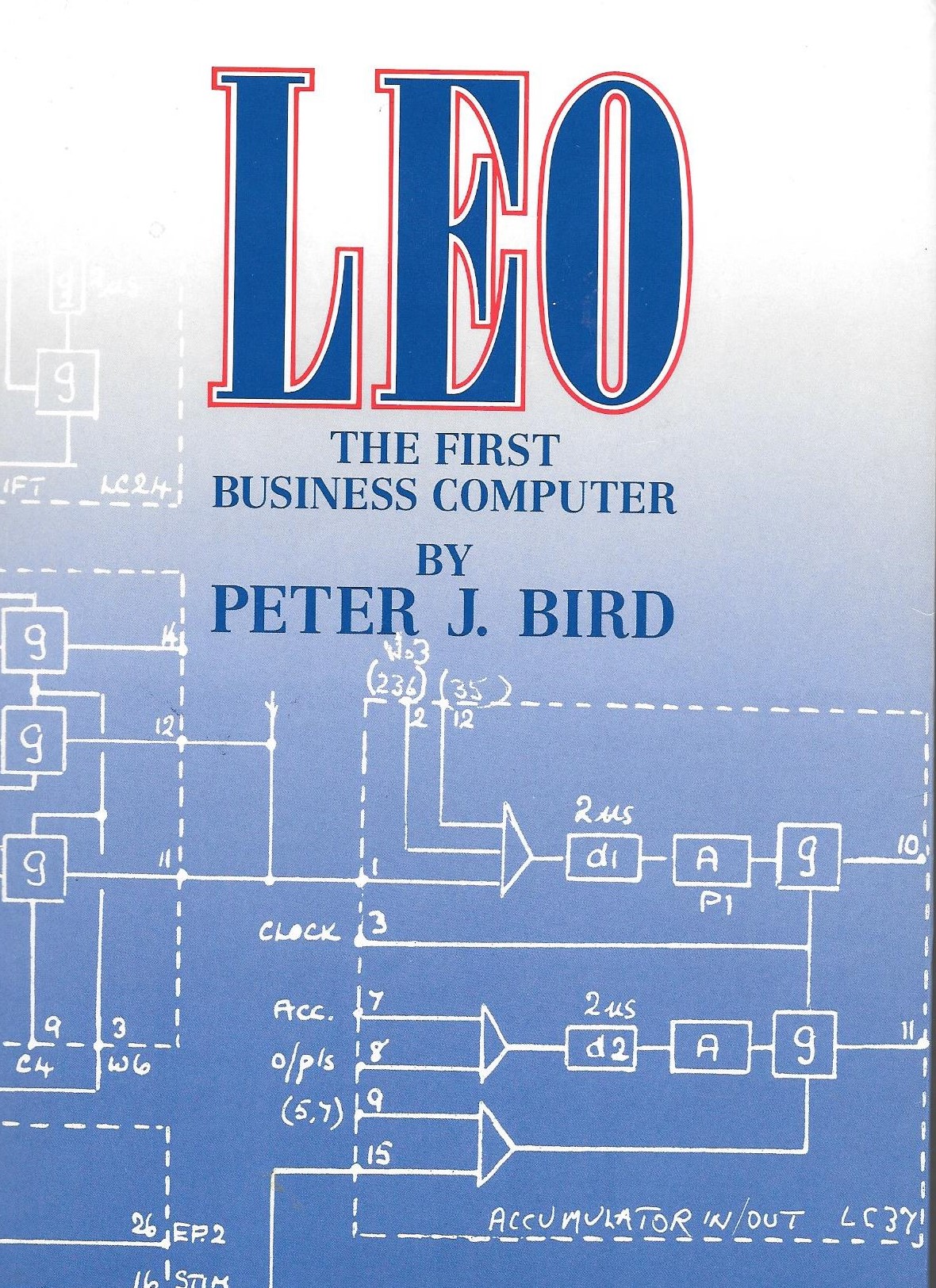 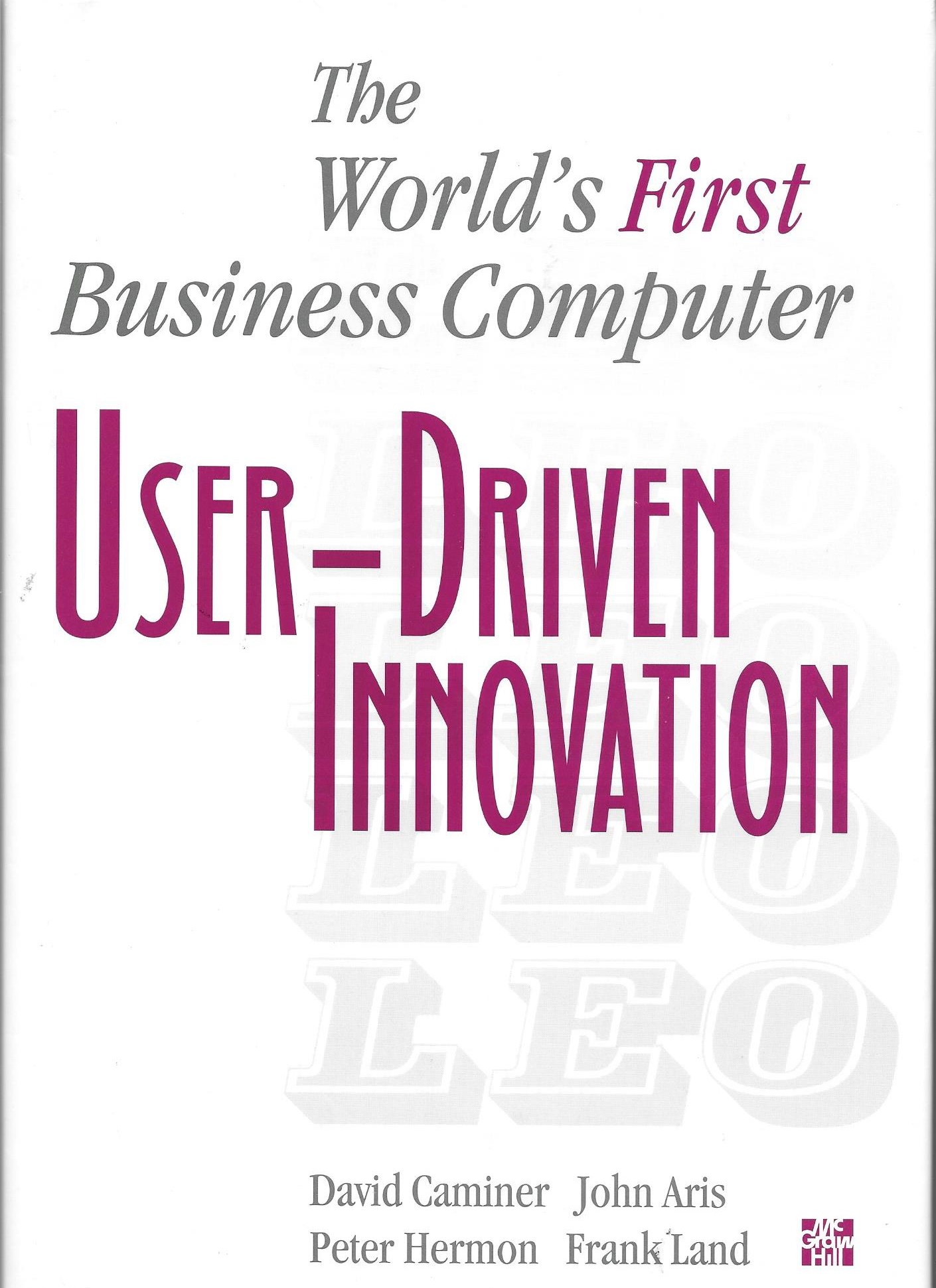 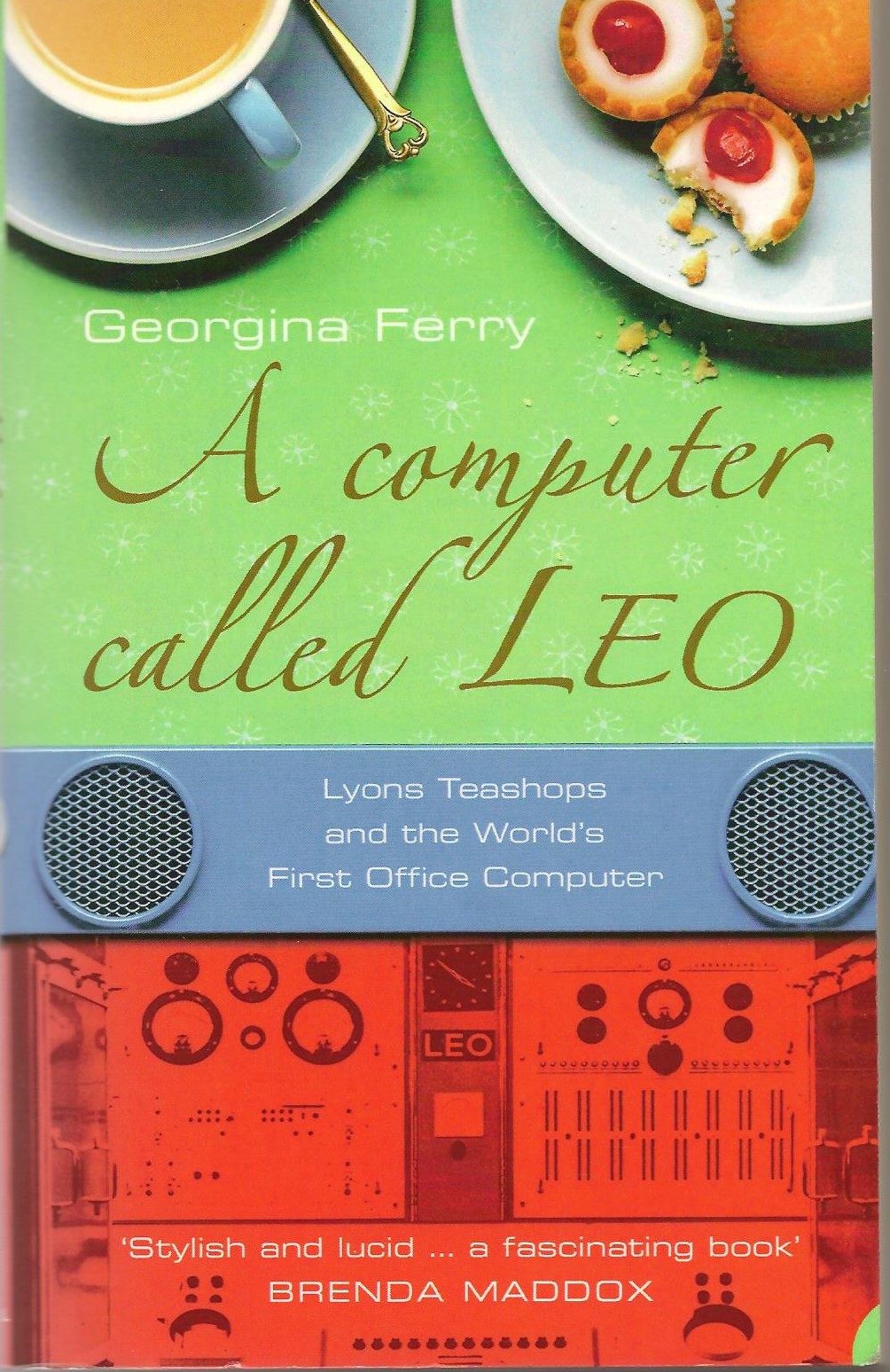